[Intitulé réunion]
[Lieu] – [date] – [heure]
Retour d’expérience :
Comment la biodiversité s’inscrit dans les  documents d’urbanisme, portés par le Parc ?
Le contexte territoriale et organisationnel
La TVB dans les charte, SCoT du Haut-Jura et PLUi par MD
1. Le contexte territorial & organisationnel
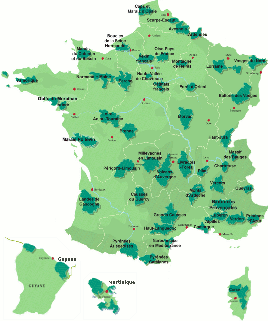 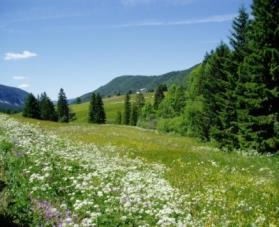 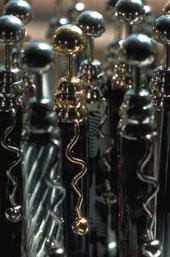 Pontarlier
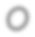 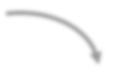 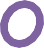 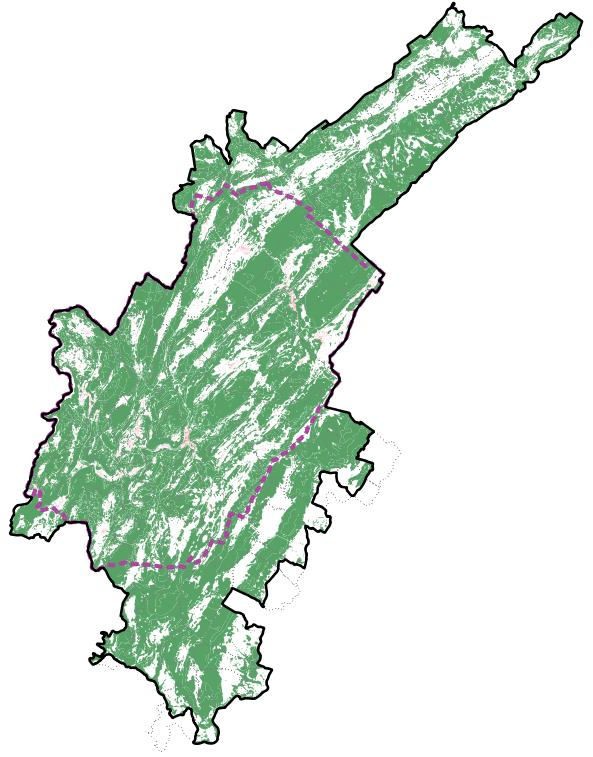 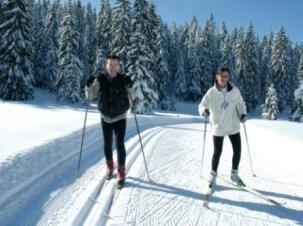 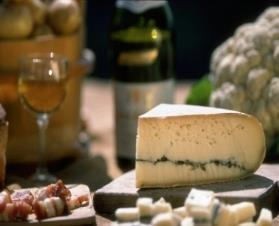 Suisse
Les  Rousses
Saint-  Claude
PNR du Haut-Jura
(de 300 à 1700 m d’altitude)
Gex
101 060 hab
1 777 km2
109 communes
10 EPCI
Oyonnax
1. Le contexte territorial & organisationnel
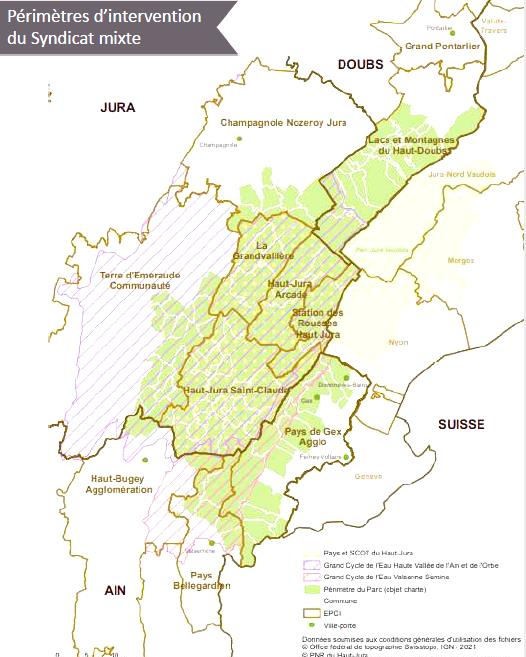 Un syndicat avec 4 objets :
Charte (1 777 km², 106  communes)
Pays & SCoT (784 km², 60 puis
38 communes)
GCE Haute Vallée l’Ain & de  l’Orbe (1 716 km², 152  communes)
GCE Valserine (366 km², 40
communes)

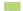 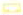 
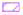 PLUi
par  MD

PLUi
par  MD
PLUi
par MD

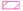 SCoT
en  régie
MD : Mise à Disposition d’agents (le Parc  emploie et encadre, la CC rembourse le  salaire chargé)
1. Le contexte territorial & organisationnel
Coordonnateur de DUL  Contributeur  Externalisations si régie ou MD :
Suivi juridique (SCoT & PLUi)
Etudes environnementales (SCoT &  PLUi)
Etudes urbaines & commerciales  (SCoT)
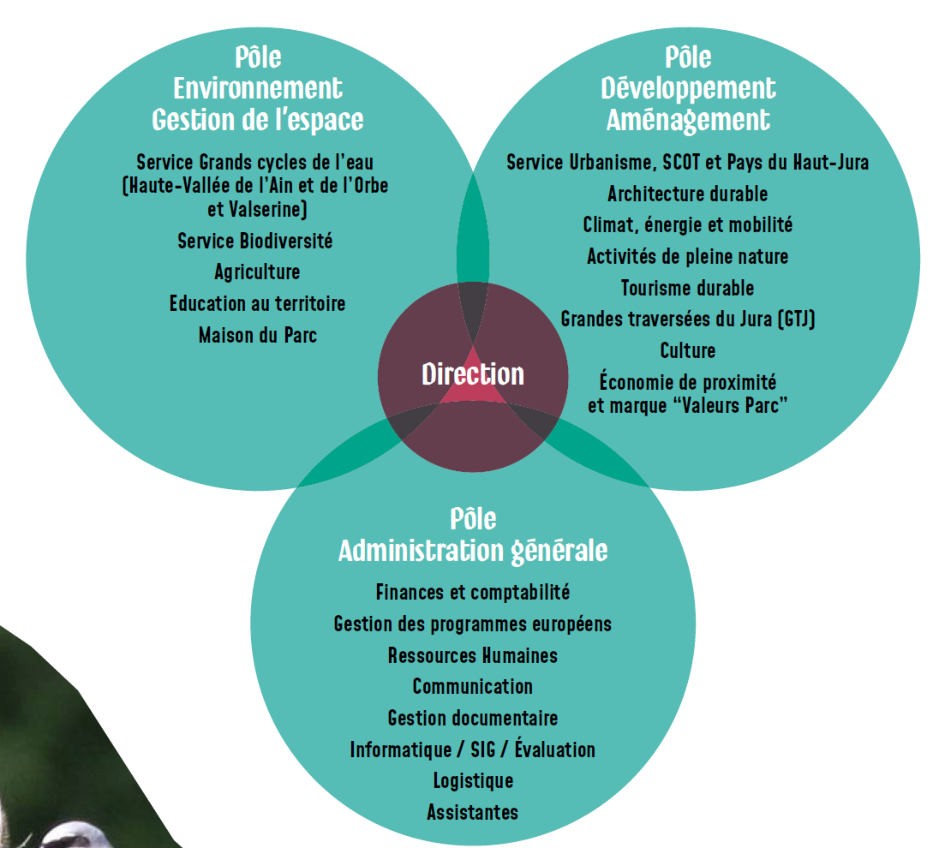 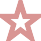 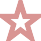 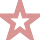 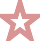 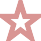 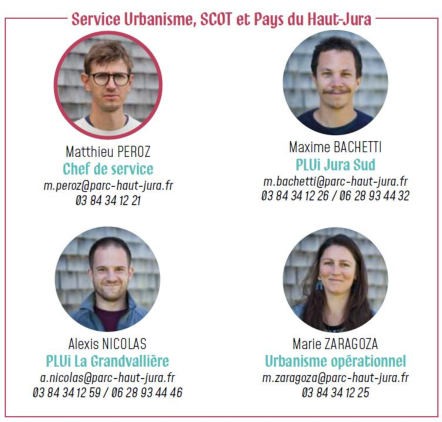 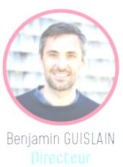 Ancien CM SCoT,  devenu Directeur  et parti aujourd’hui
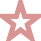 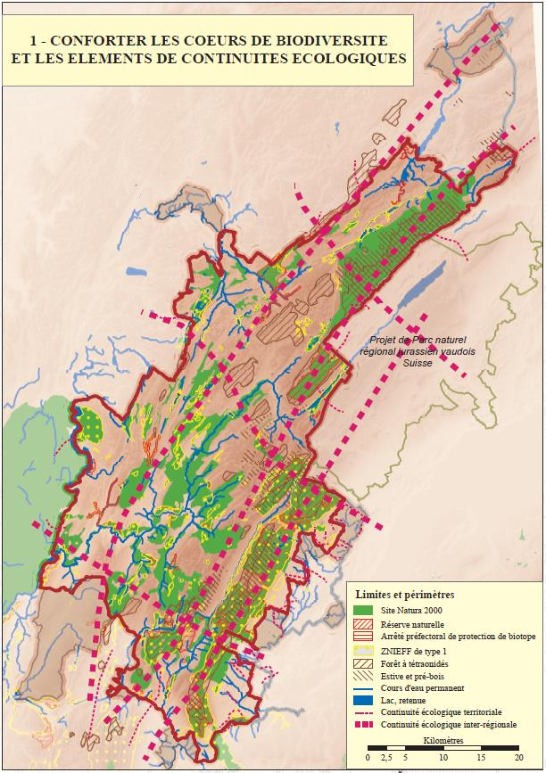 2. La TVB…
La TVB dans la Charte du Parc en  2011
Définitions des réservoirs de biodiversité
(RB) :
Ni urbanisation, ni équipements lourds,  ni création de carrières
Pas d’altération des ZH et berges

Préservation des corridors écologiques  (CE) / biodiversité ordinaire / continuité  écologique dans les DUL
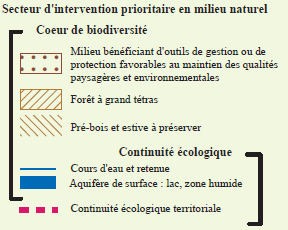 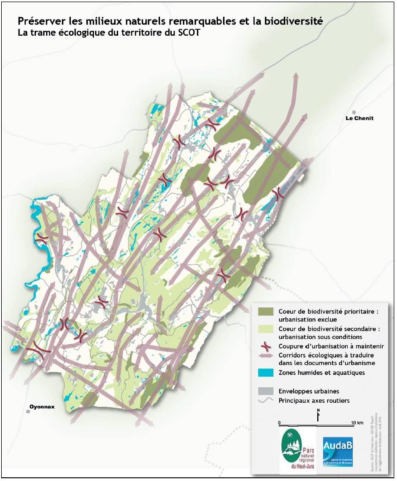 2. La TVB…
La TVB dans le SCoT du Haut-Jura  en 2017
Distinction entre :
RB prioritaires où seules évolutions
des constructions (sauf DUP)
RB secondaires avec urbanisation  exceptionnelle sous conditions
CE affinés (selon traitement SIG de  données naturalistes par sous-trame)  avec règles similaires au RB  secondaires
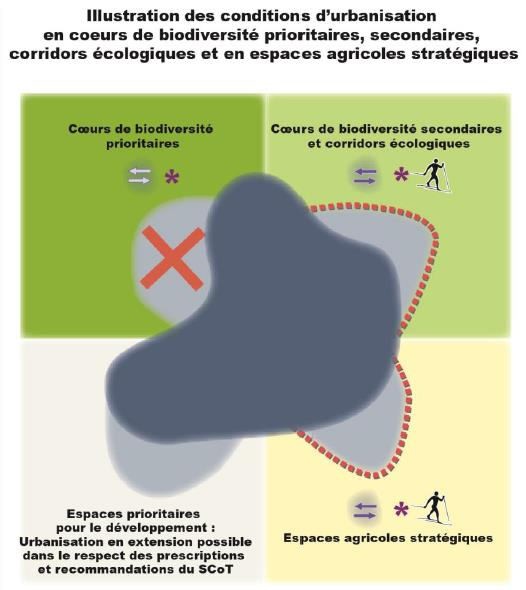 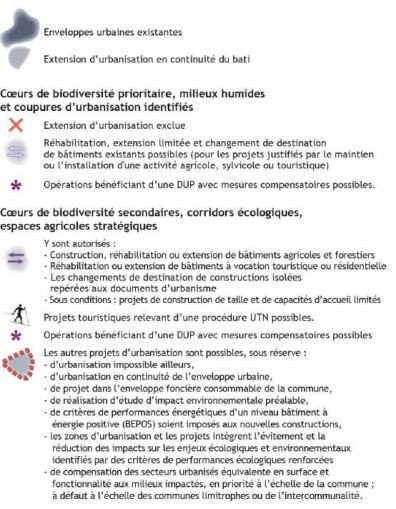 2. La TVB…
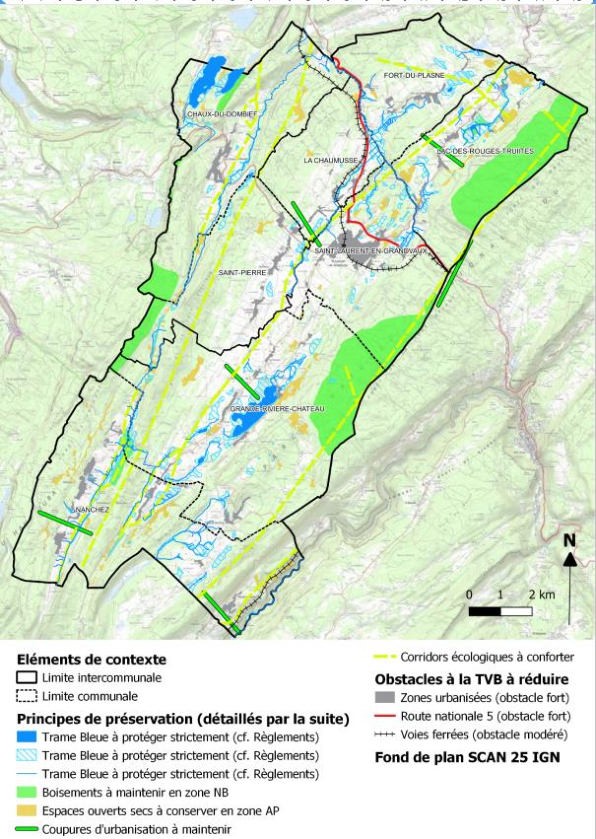 La TVB dans les PLUI en 2021
Dessin de la TVB puis zonages :
N ou A pour les RB secondaires et CE
Spécifiques pour les RB prioritaires  (avec extension constructive et  déboisement limités), les ZH (pas  d’altération sauf conditions  exceptionnelles) et qq CE (haies,  mares, murets…)
OAP dédiée, complémentaire au  zonage et assez généraliste
2. La TVB…